Anaesthetists’ lifestlye
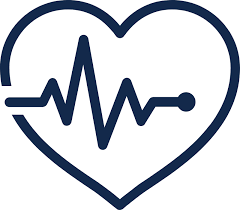 Gergely Zoltán MD
Anaesthesia and intensive care consultant

Budapest, 2023.11.11.
Anaesthetists’ lifestlye
Are doctors healthy and do they lead a healthy lifestyle?
Online survey, self report questionnaire
380 replies 
~ 30-35 % of anaesthetists in Hungary
Facts, conclusions, assumptions
Demographics
Physical activity recommendations to reduce cardiovascular morbidity and mortality
Moderate activity: 150-300 minutes/week
Vigorous activity: 75-150 minutes/week
Recommendation: less than 10 standard drinks/week, and less than 4 on any given day
Hungary: ~25%
Recommendation for adults: 7-9 hours/day
Anaesthetists:
47 % overweight or obese
15 % obese
4,5 % underweight
Hungary: 
60 % overweight or obese
28 % obese
2,7% underweight
Anaesthetists:
HT: 25%
DM: 4%
Hungary:
HT: 35-40%
DM: 14%
62 %
Ireland ( 16 answers)
Ireland
Ireland : ~ 17-20 %
Ireland
Ireland
50 %
Summary
The majority of my Hungarian colleagues do not reach the recommended levels of either physical activity or sleep time
Smoking rate is similar to that of the general Hungarian population
Less prevalence of HT, DM and obesity ( the effect of higher education and higher socioeconomic status?) 
Drug and prescription drug use do not seem to be major issues among Hungarian anaesthetist doctors, but occasional/regular binge drinking affects 35% of them
Summary 2
Work related stress and burnout is a major problem among anaesthetists but professional help is not often seeked ( 80 %-20 %)
To what extent do doctors normalize unhealthy stress?
Knowledge is not enough, even though the majority of doctors are aware of the importance of healthy habits, they fall short of many recommendations
Satisfaction = Expectations and reality
Lifestyle programs dedicated to health care workers?
Thank you for your attention!
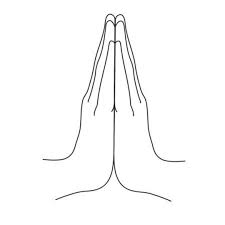